Zaanstad genealogie Verdonk.
Een genealogie die vermoedelijk als oudste plaats van herkomst een gebied in Vlaanderen heeft, tegen de Nederlandse grens en bekend is onder de naam De Merode.Uit de Zaanstreek zijn de mensen uit deze genealogie over heel Nederland verspreid. Ook vertrokken ze naar de emigratie landen: 
Canada, de USA, Australië en Nieuw Zeeland.
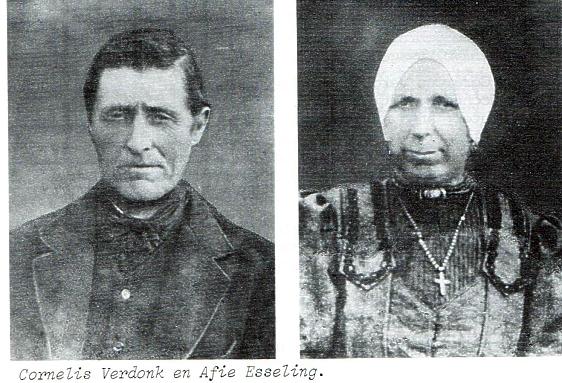 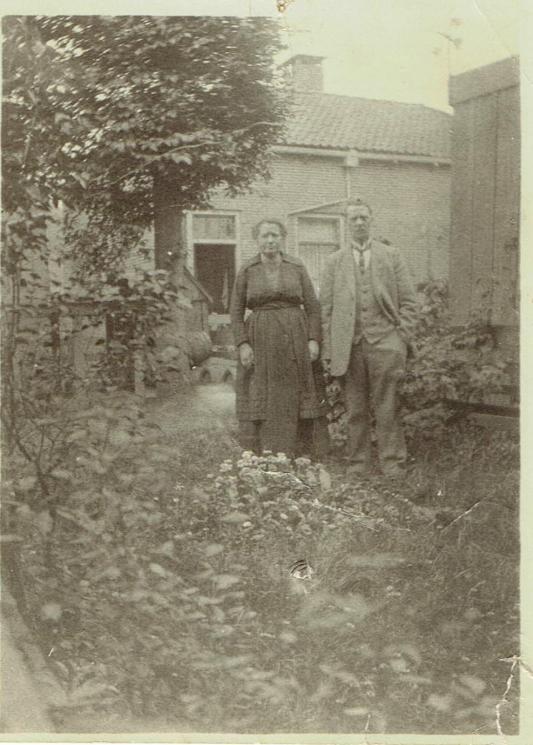 Antje Verdonk
1871-1966
Getrouwd 1874 metJacob Kok1873-1926
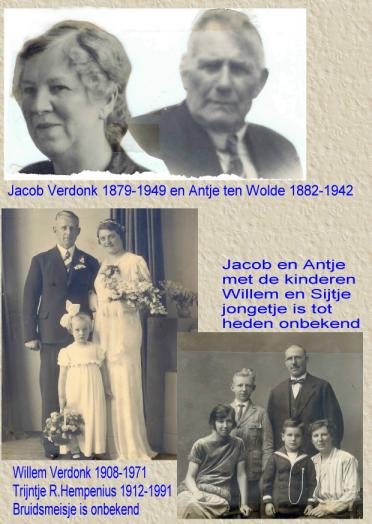 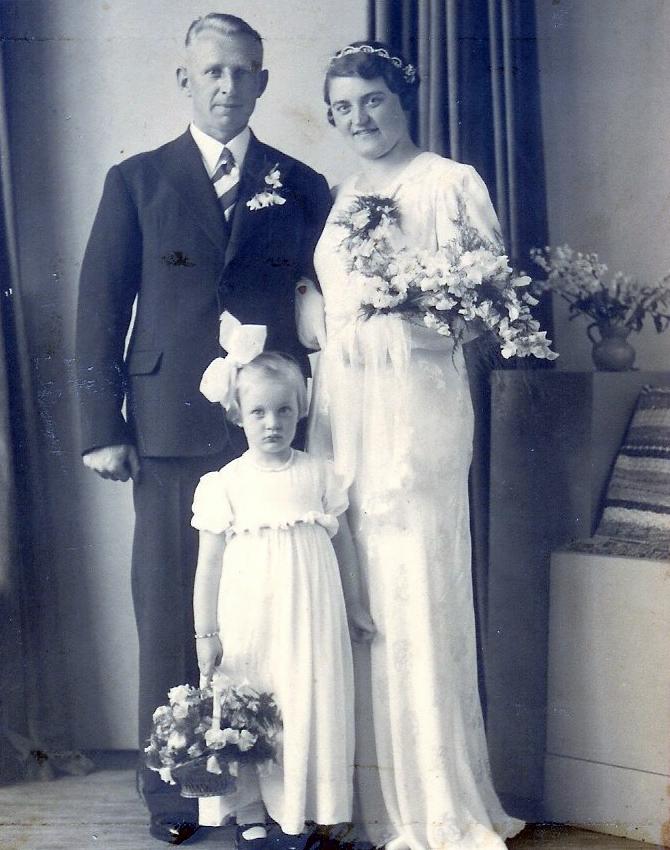 Willem Verdonk enTrijntje R. Hempeniusmet onbekend gebleven bruidsmeisje
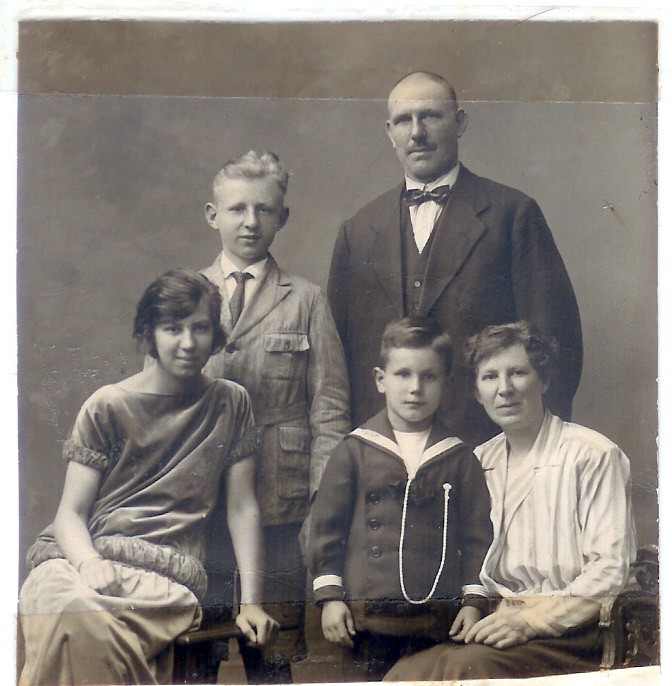 Jacob Verdonk 1879-1949 tr. Antje ten Wolde 1882-1942
met de kinderen
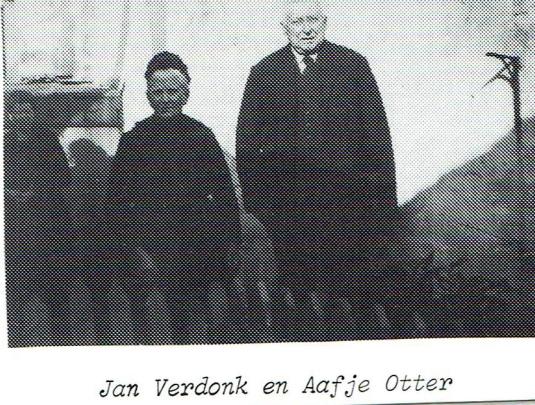 Jan Verdonk 1853 1935 tr, 1889 te Zaandijkmet Aafje Otter  1861-1940
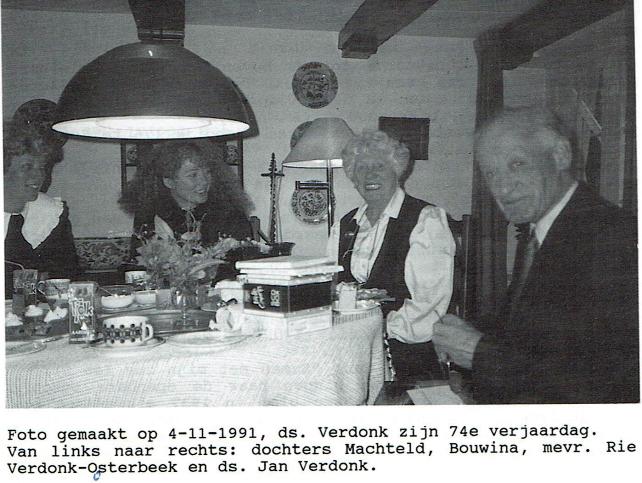 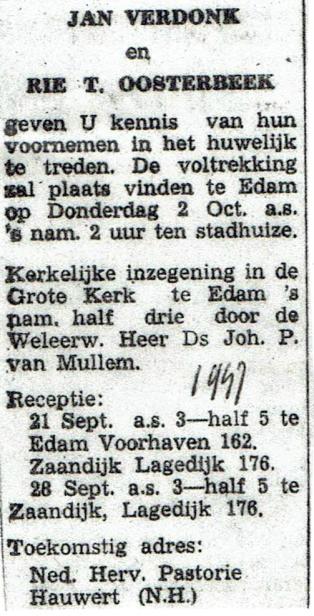 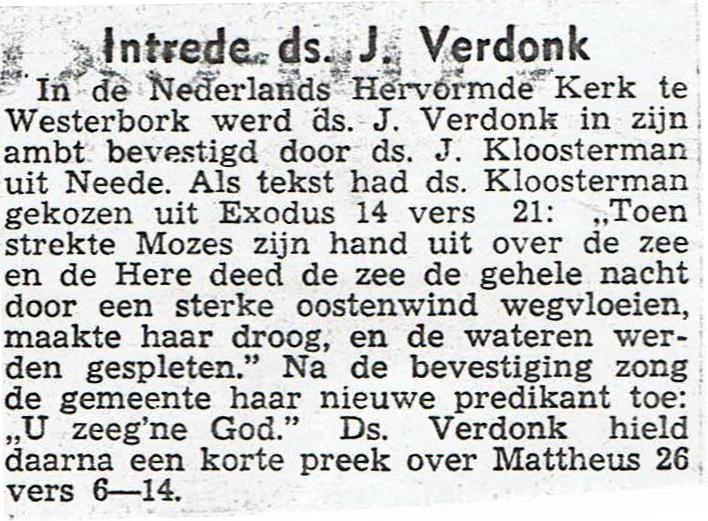 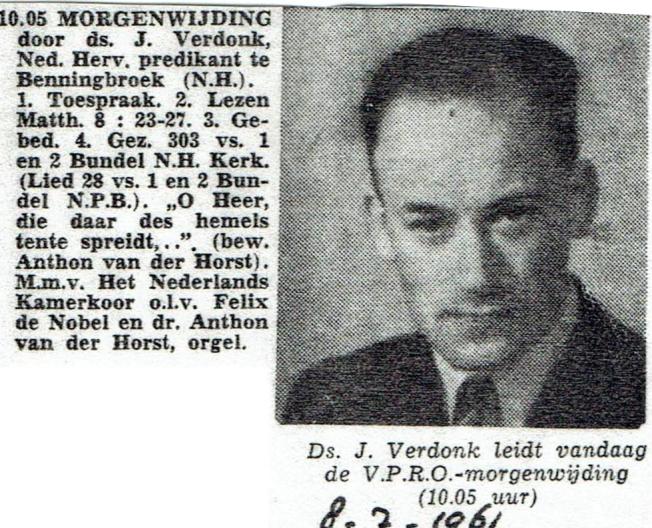 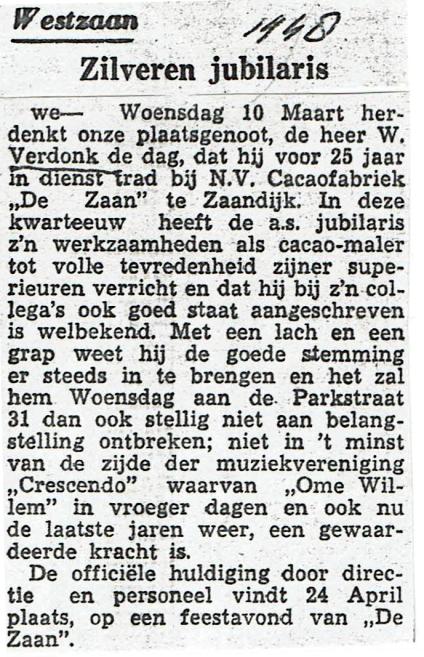 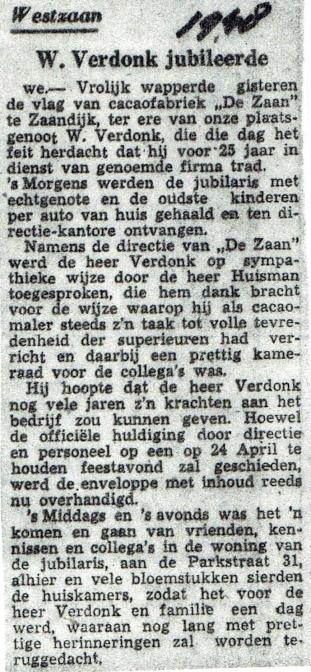 Willem Verdonk
26-2-1890 - 15-2-1960
Trouwt 11-9-1913
Grietje Alberdina Spaan
8-3-1892 – 3-11-1977
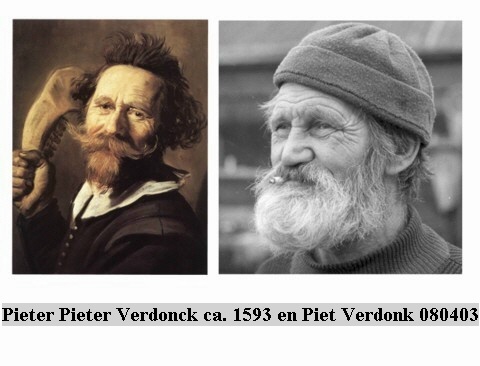 Pieter Pietersz Verdonck circa 1593 bekend als de Woesteling van Haarlemen Piet Verdonk  1930
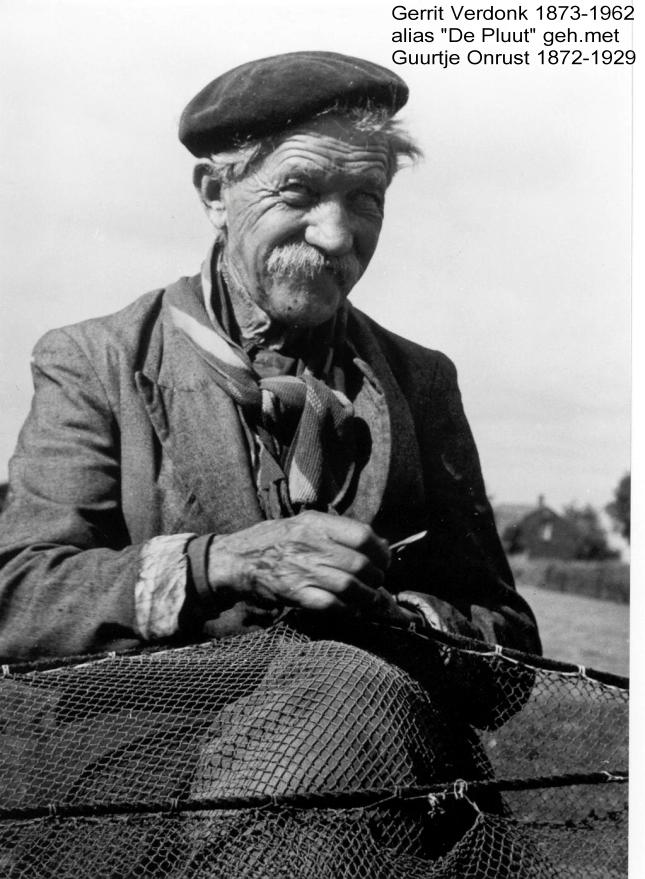 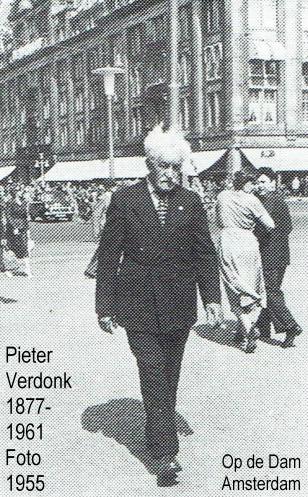 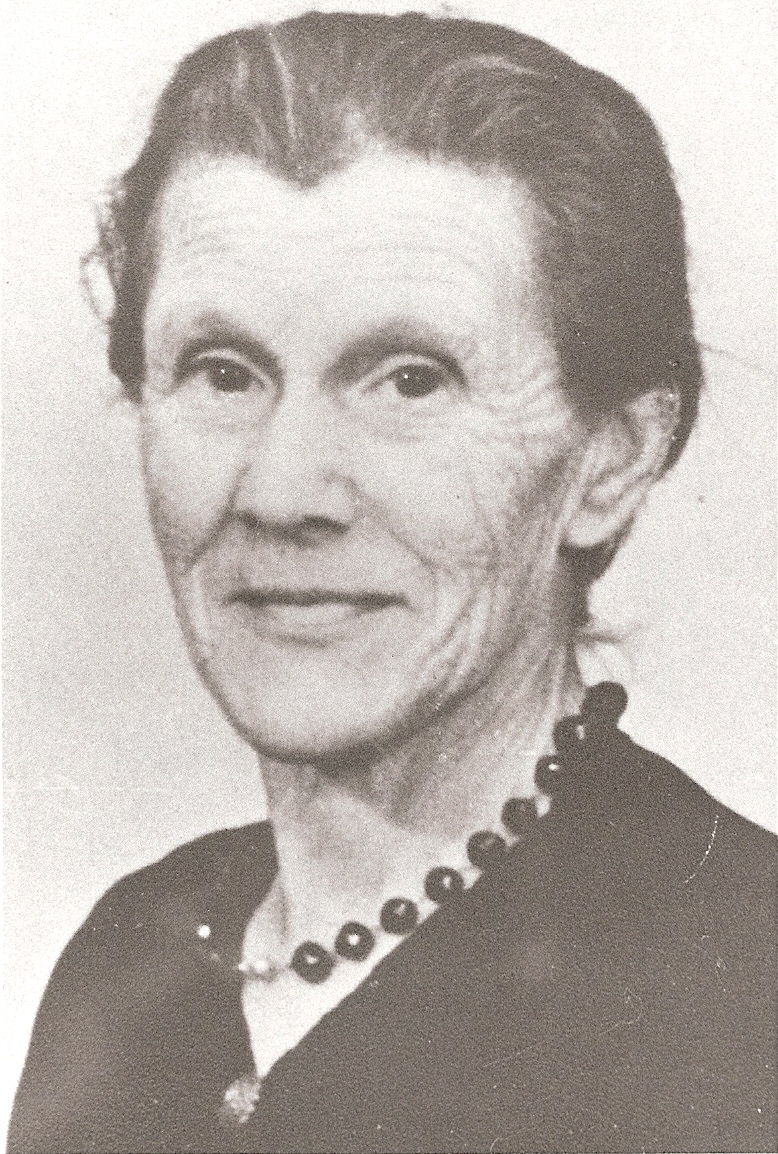 Jannetje de Ruyter  1877-1942Trouwde 1900 met de man hier naast Pieter Verdonk
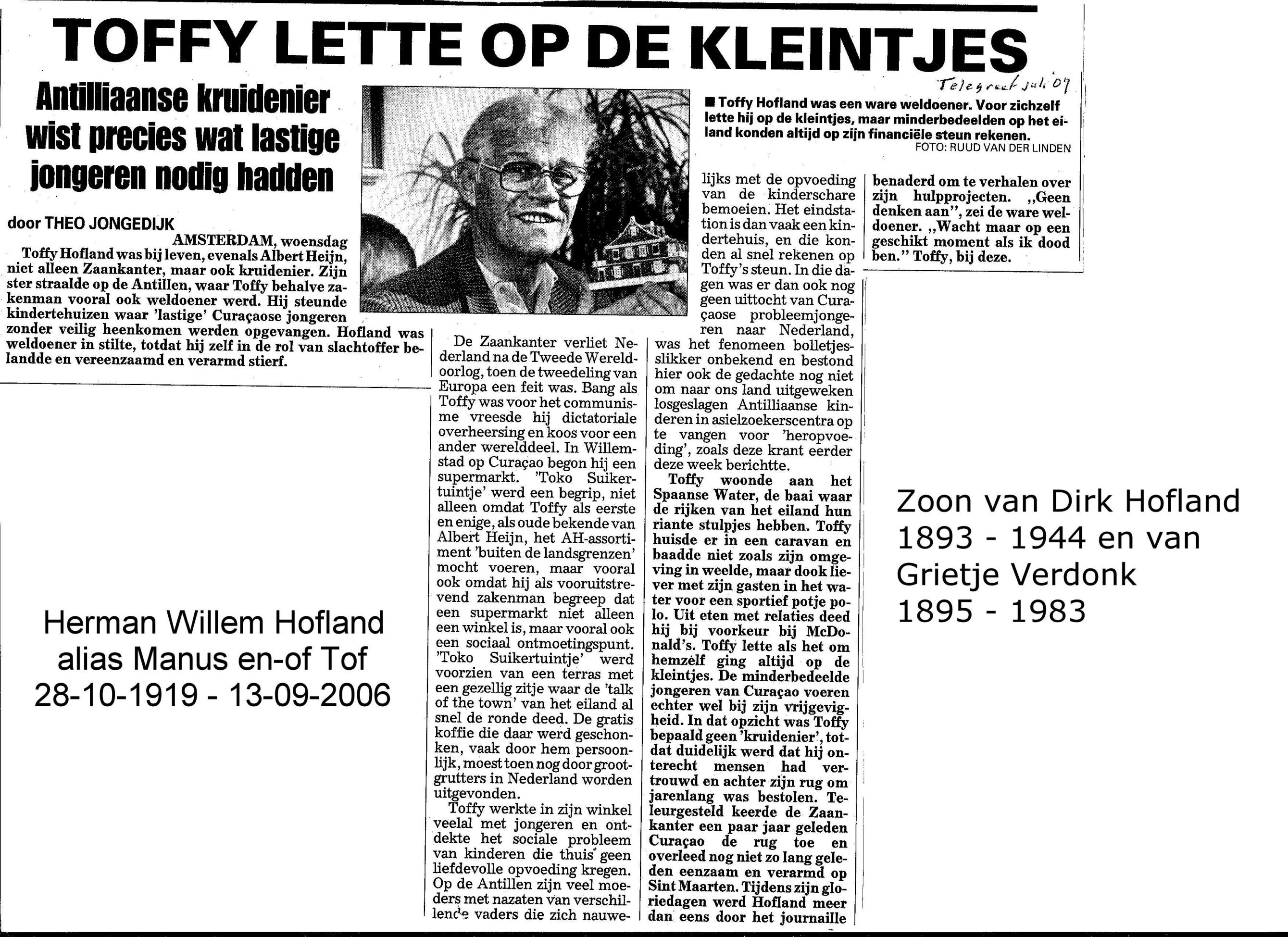 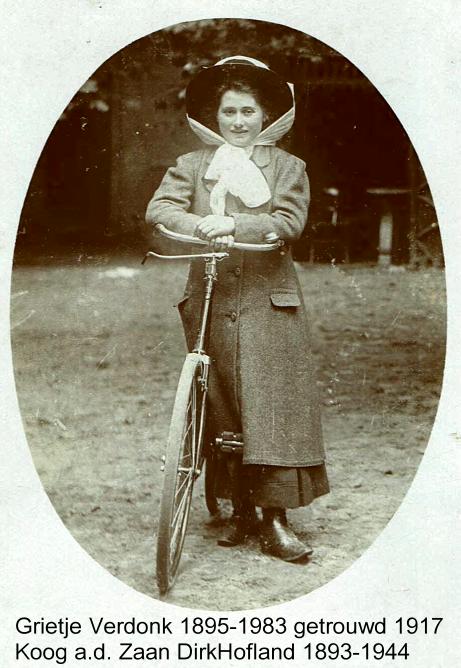 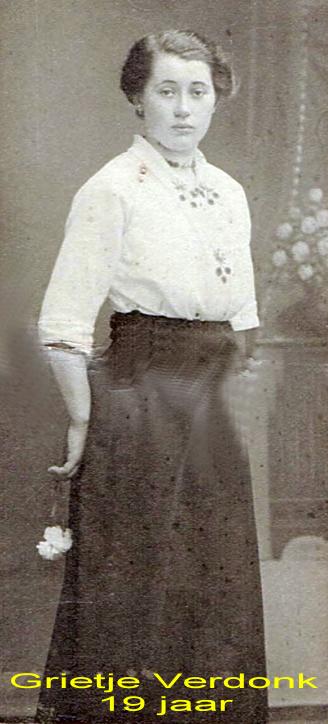 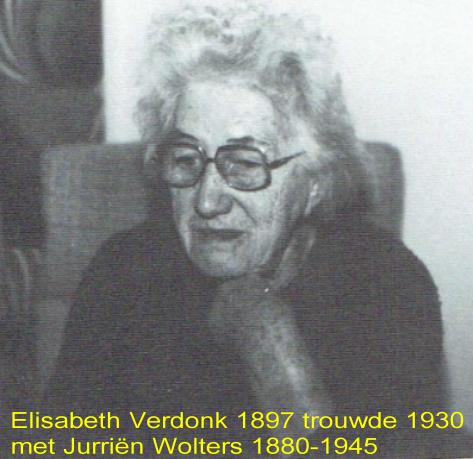 Hieronder nog twee foto’s van Elisabeth gemaakte tijdens een interview in 1985. Zij woonde toen op de Prinsengracht in Amsterdam
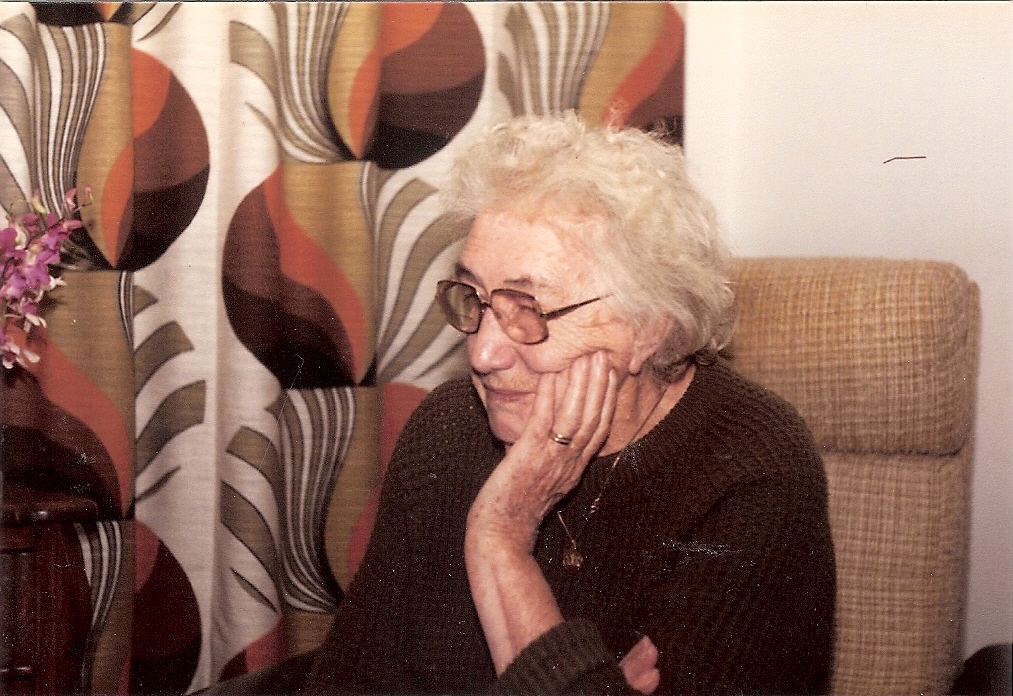 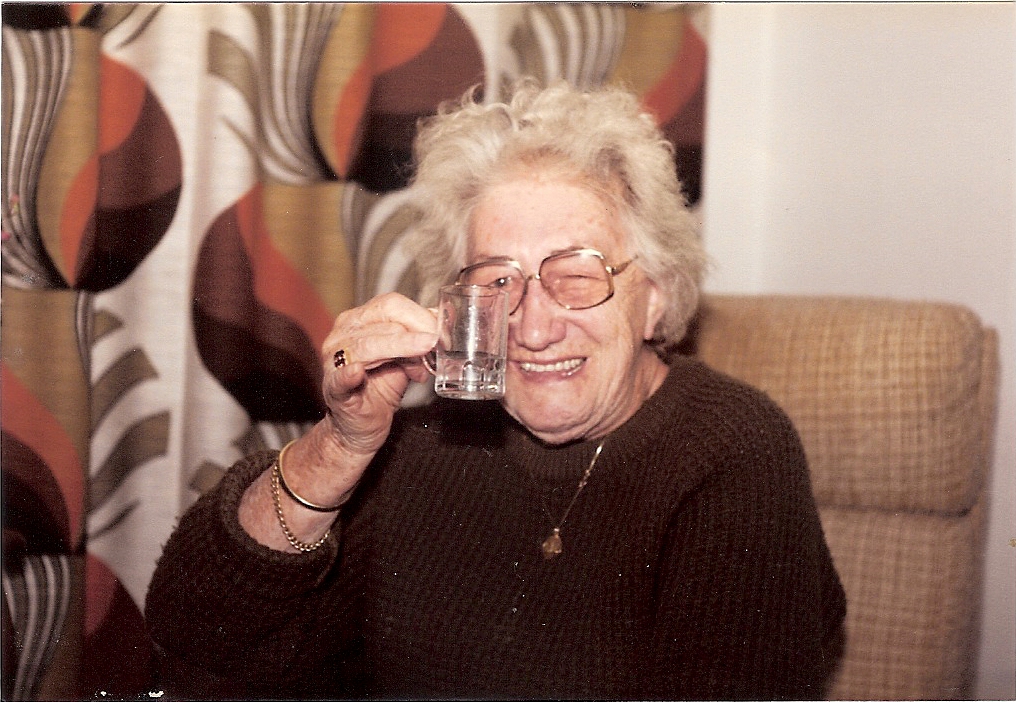 Elisabeth Verdonk in 1985
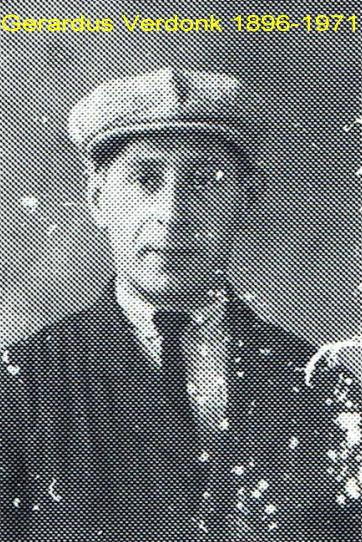 Zie ook de volgende foto Gerrit in militaire dienst in 1917 te Veere.Gerrit staat achteraan rechts.
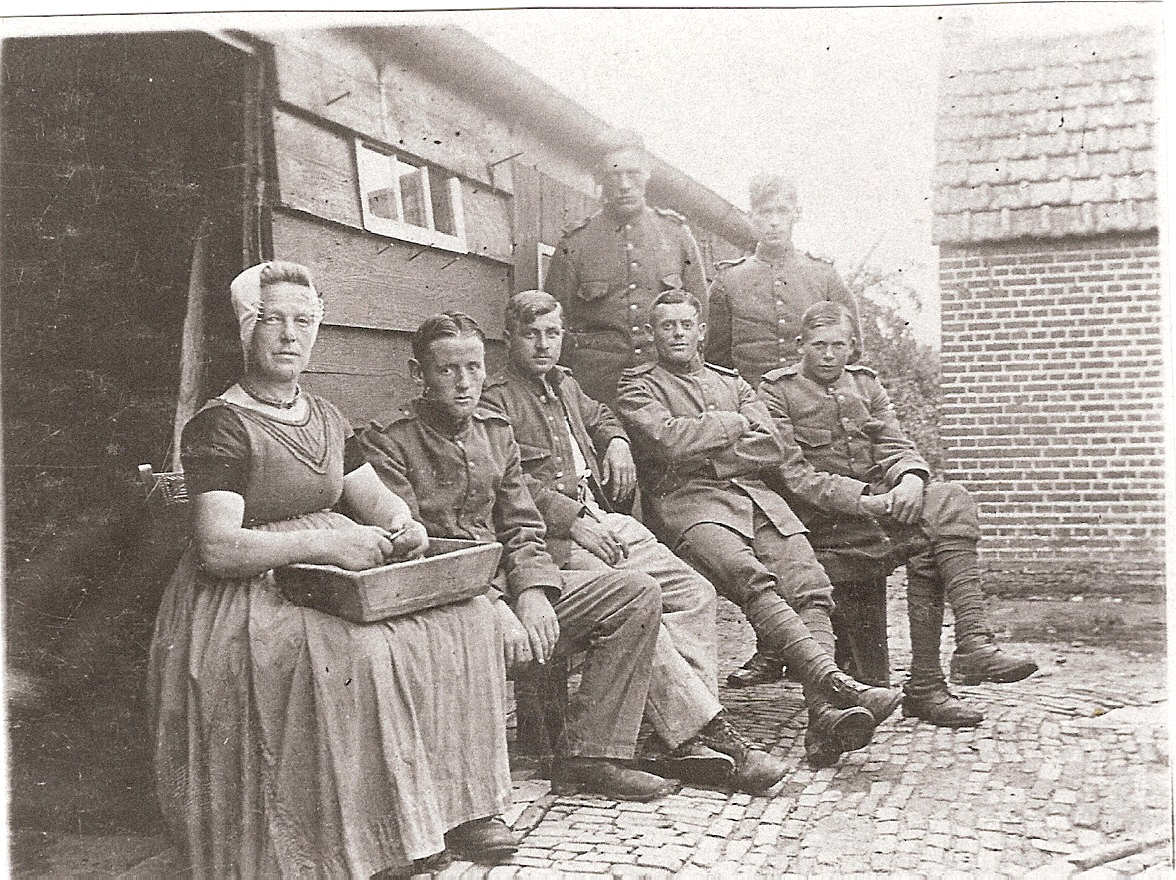 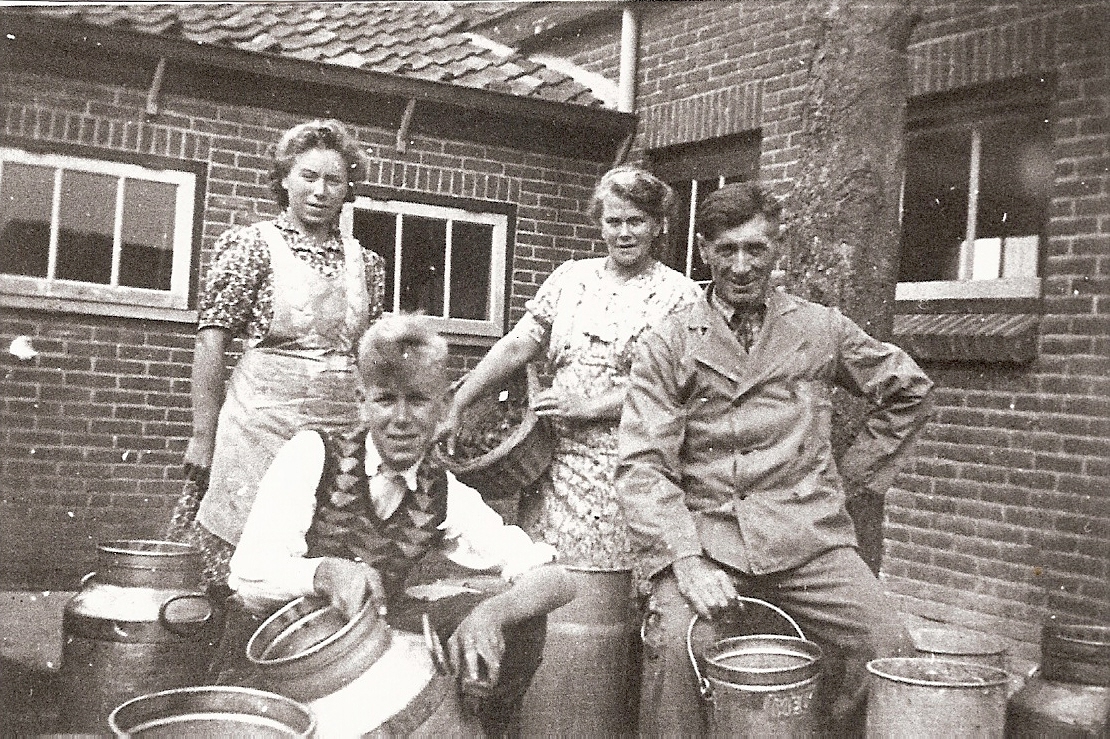 Rechts vader Gerardus Verdonk 1896-1971 en moeder Clasina Weelagen 1898-1978 met de kinderen Annie  1925-1999 en Piet 1932-2001
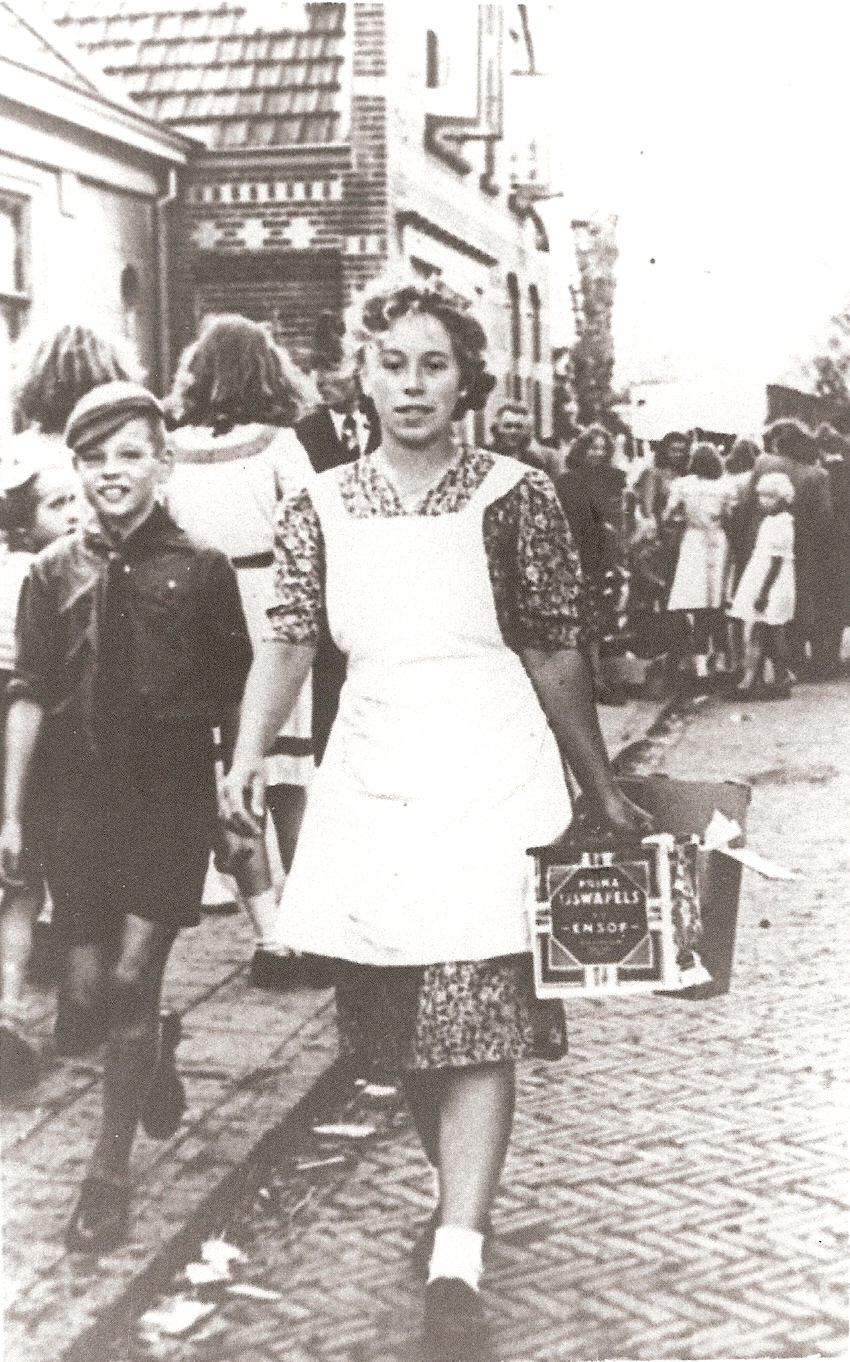 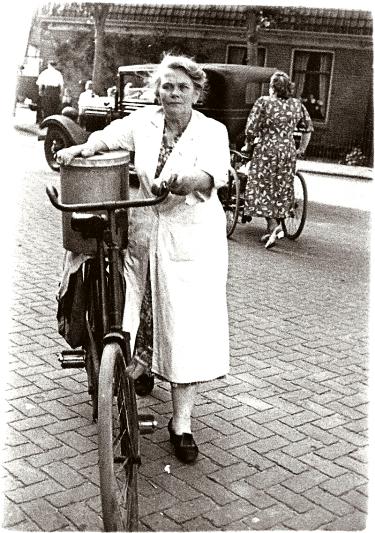 Foto 1947, links Annie1925-1999. Rechts Clasina Weelage 1898-1978
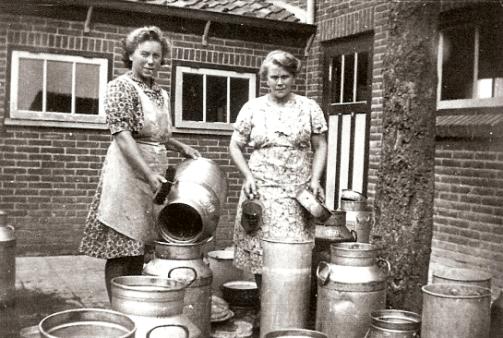 Melkbussen onderhoud moeder Verdonk - Weelage met dochter Annie.
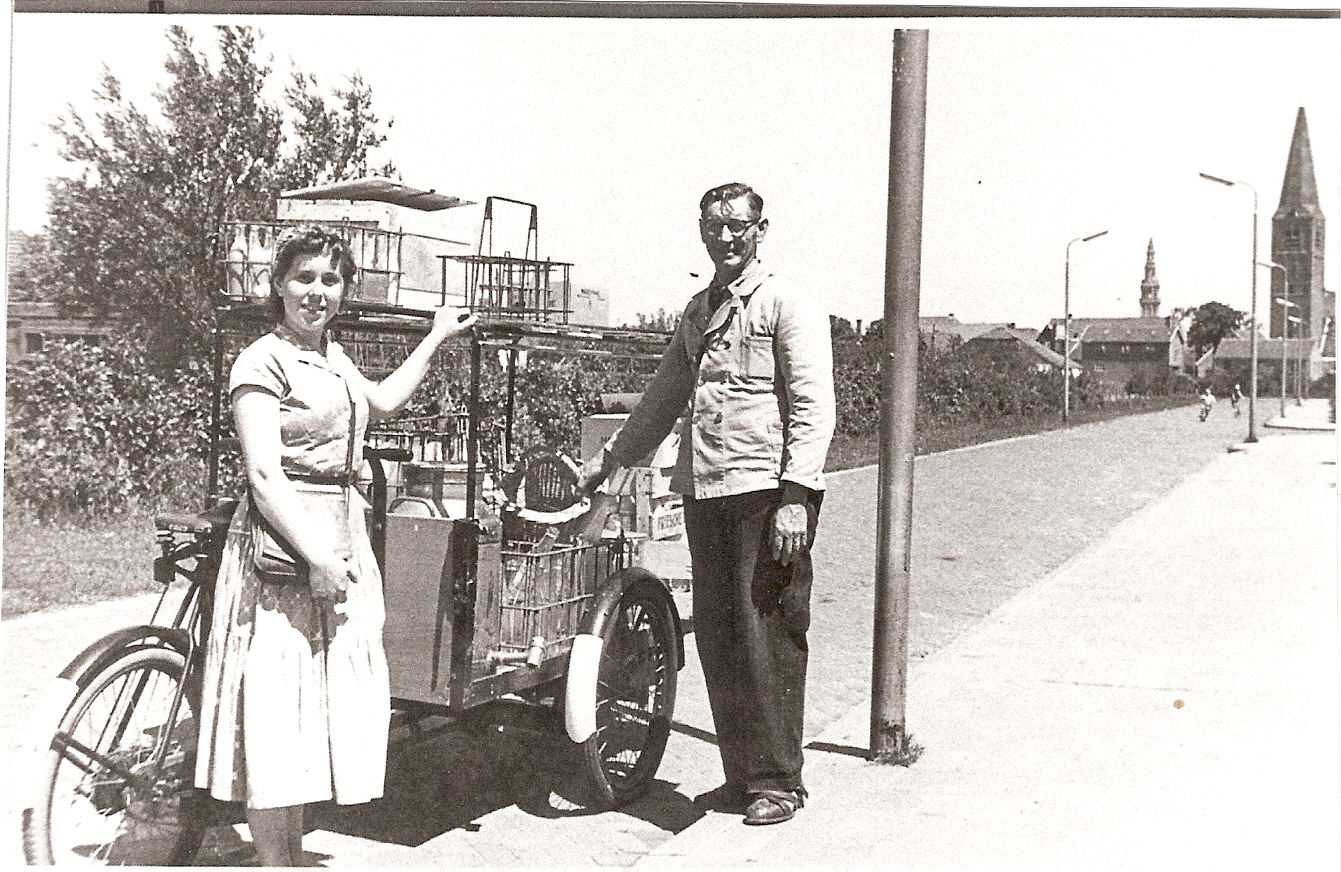 Vader Gerardus Verdonck met dochter Afra. De melkboer kwam nog langs de deur
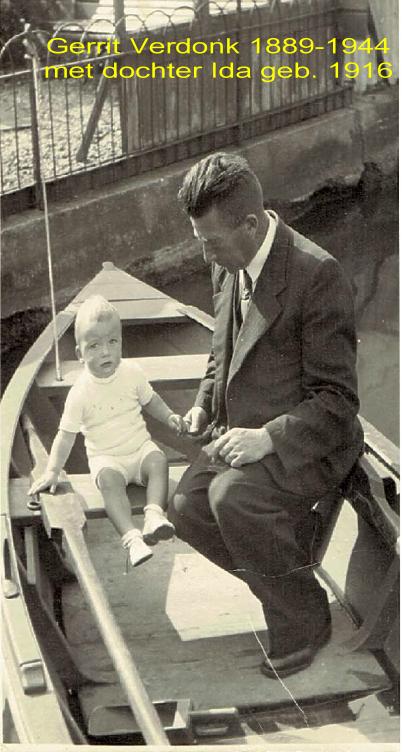 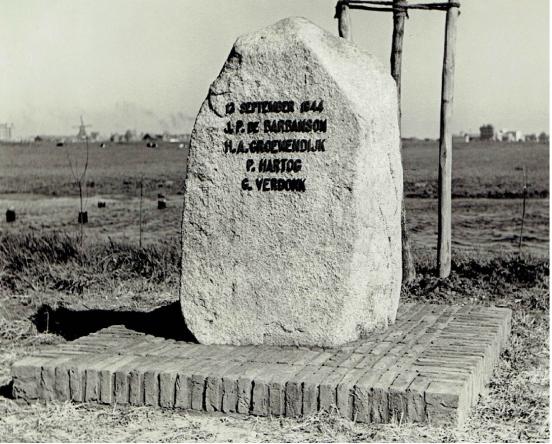 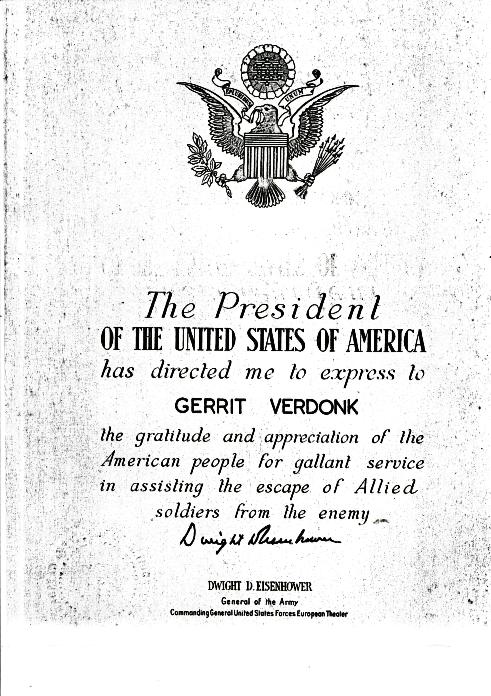 Deze en volgende dia
BetreffenGerrit in de boot met kleinkind
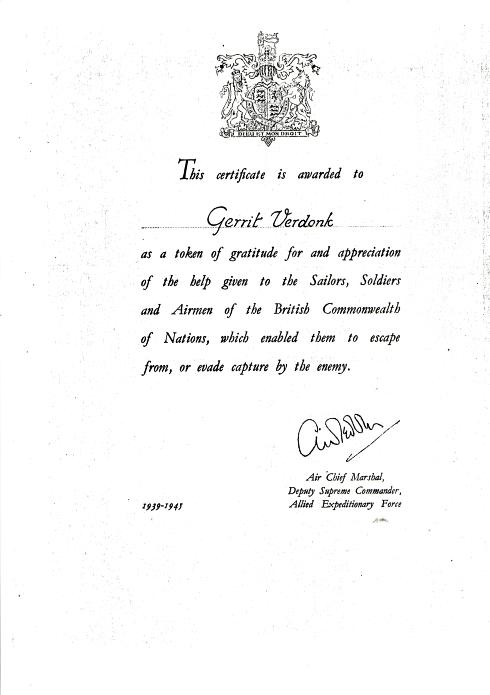 Voor achtergrond informatie zie in de genealogie
bij Gerrit
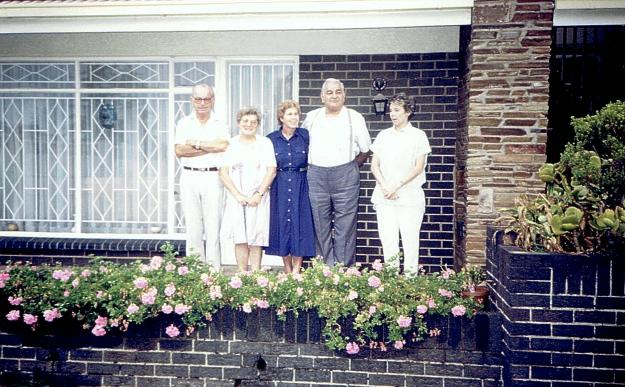 Van Li.-Re: Willem N. Verdonk  & Echtgenote F. Schoenmaker, Albertina D. Verdonk& Echtgenoot George Phillip Christie en Willy Verdonk die  met haar man Piet Verdonk  in Zuid Afrika op bezoek was  in 1991.
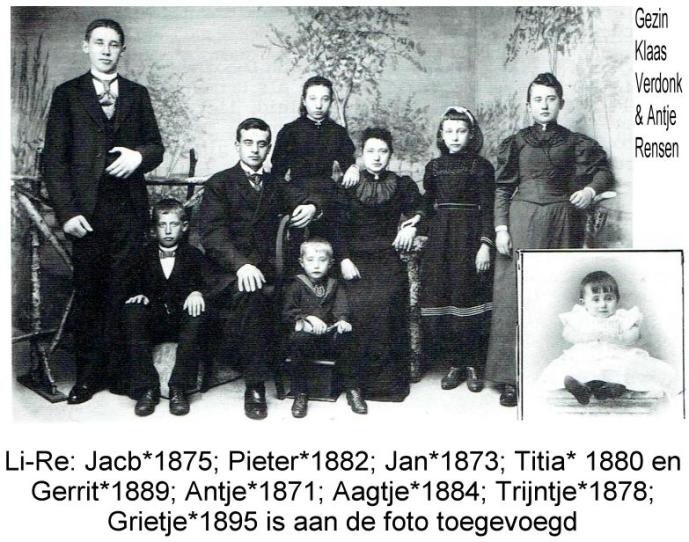 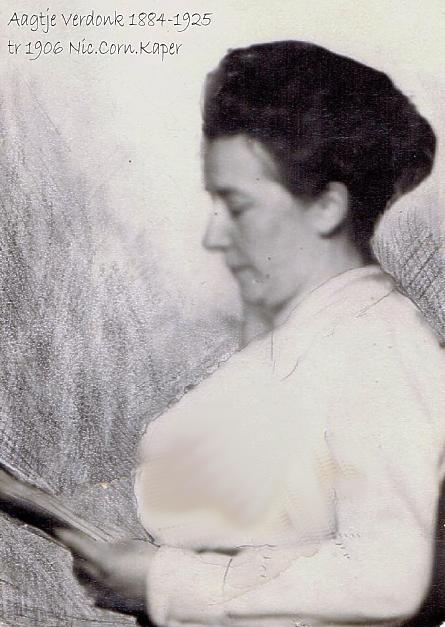 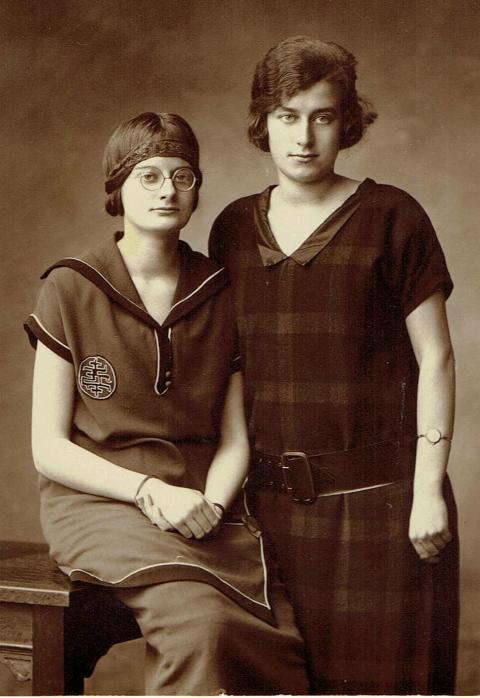 Rie, rechts en Ans Kaperdochters van Aagtje Verdonk1885/1925
Trouwde 1906 met Nicolaas C. Kaper1882/1961
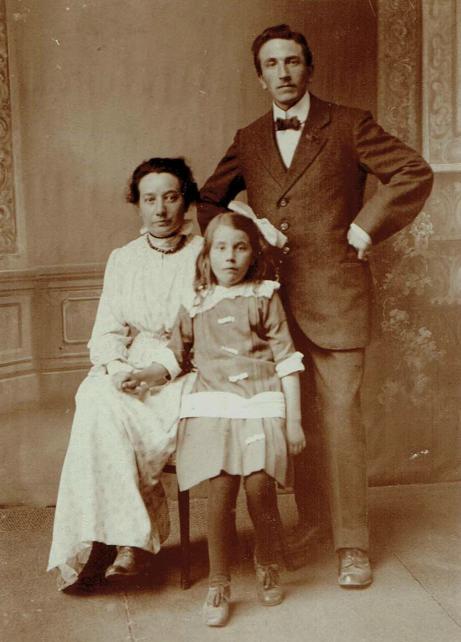 Titia Verdonk1880-1973tr. 1905 ZaandijkCornelis Doves1886-1974
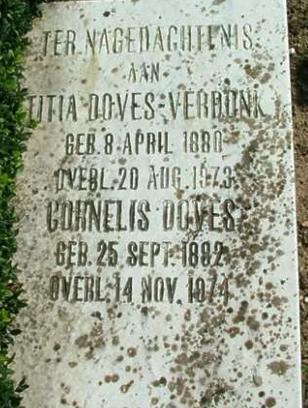 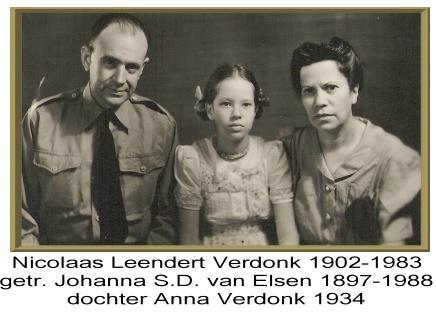 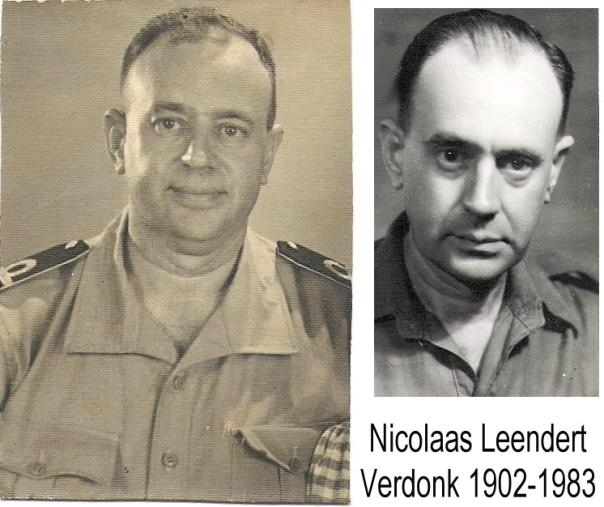 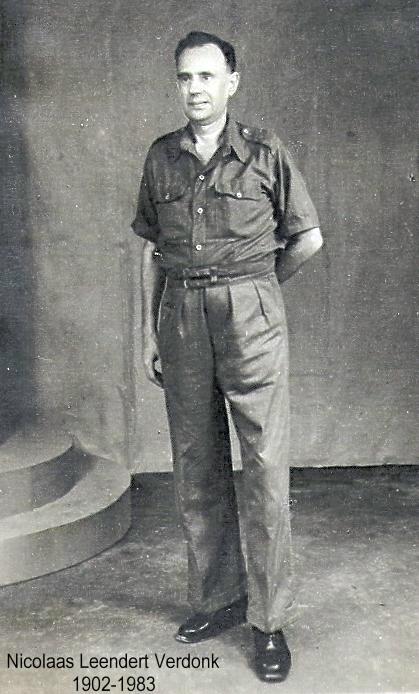 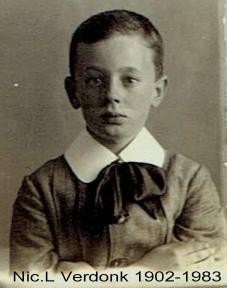 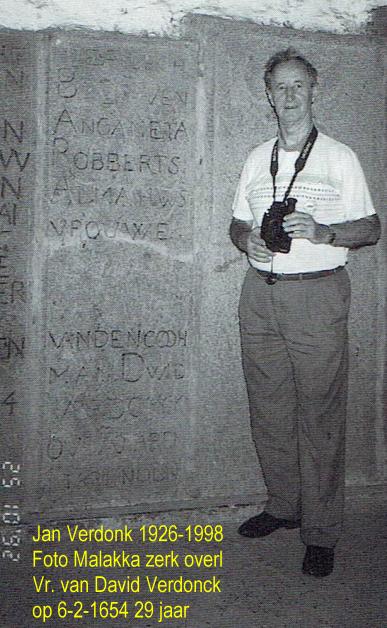 Jan  is de onderzoeker van deze genealogie en was een aktief bestuurder in deStichting GenealogischOnderzoek Verdon (c k
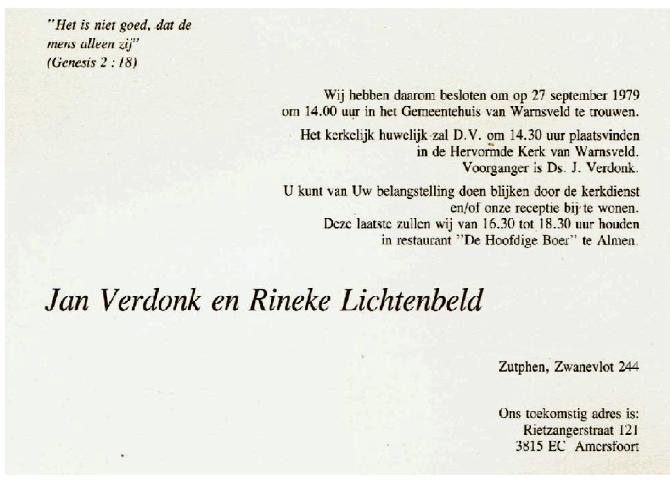 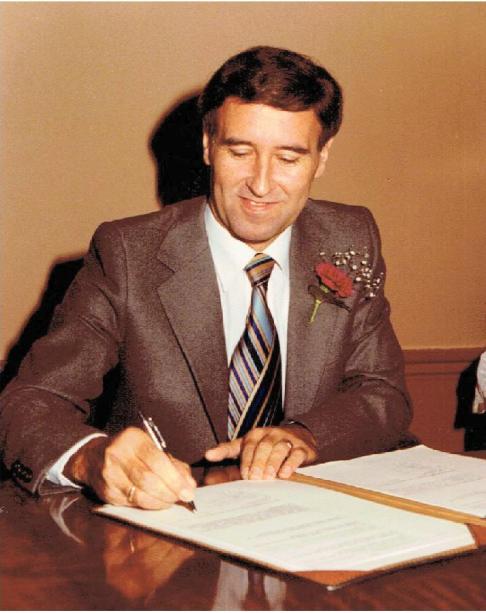 Getuigen bij  het huwelijk van  Jan en  Rineke waren 
Piet (foto) en Broos Verdonk
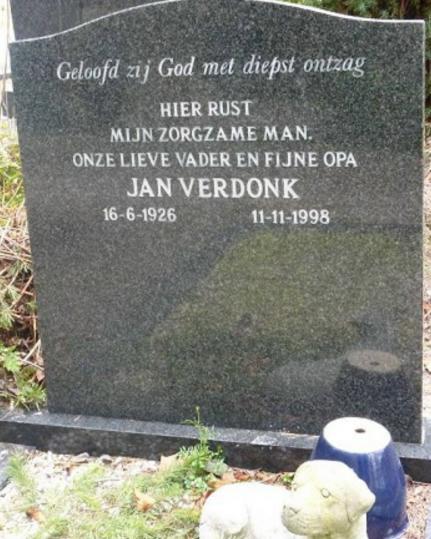 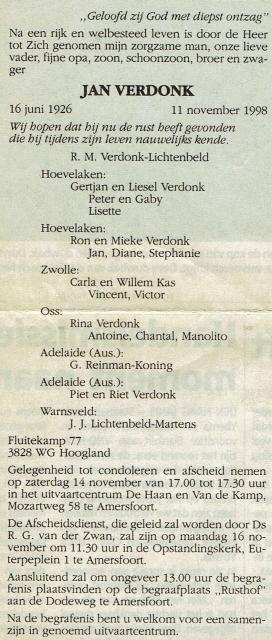 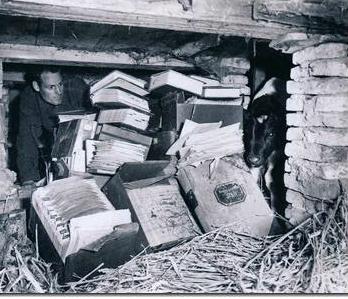 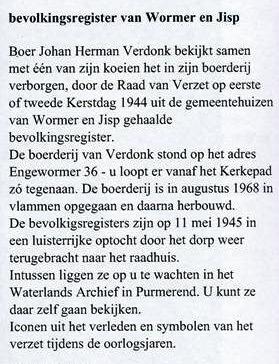 Op de foto het bevolkingsregister met op de achtergrond Johan Herman Verdonk geboren Zaandam 18-12-1914 overleden Oostzaan 30-10-1978. Met gezin naar Canada  te Abbotsford geëmigreerd. Hij overleed tijdens een bezoek aan Holland bij zijn broer Klaas Verdonk.
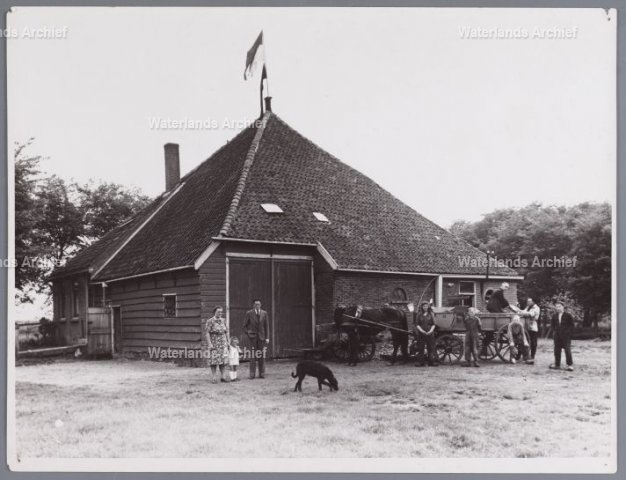 Dit is de boerderij in de Enge Wormer waarover is geschreven in de bovenstaande dia
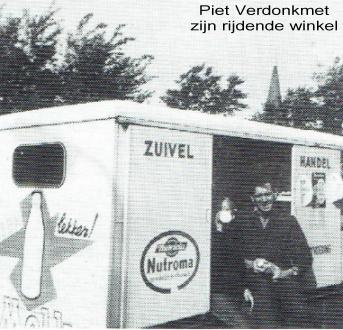 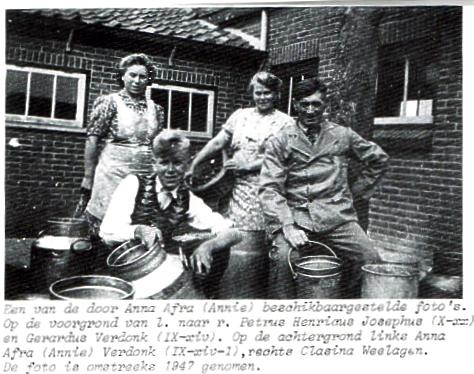 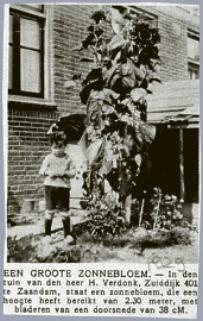 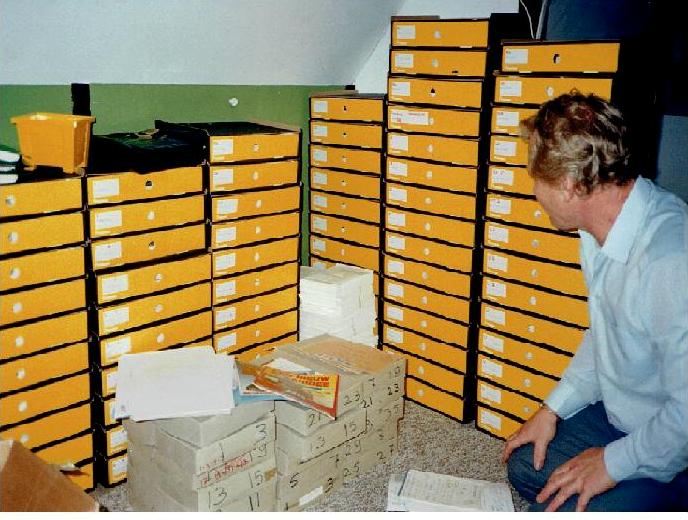 Willem Verdonk op zijn zolderkamer te Muiden vanwaar hij  gedurende jaren  ons losbladig boek werk voor zending gereed maakte.
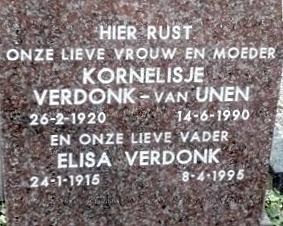 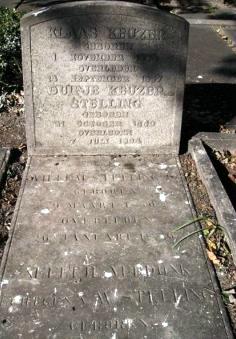 Neetje Verdonk
10-8-1849  29-8-1929getrouwd te Zaandijk 25-5-1873
met
Willem Stelling
9-5-1890  26-1-1886
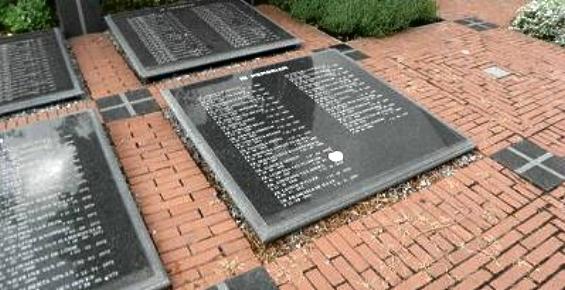 Johanna Frederika Verdonk, alias Zuster Rogata
23-6-1899 te Amsterdam  14-4-1995 te Amersfoort
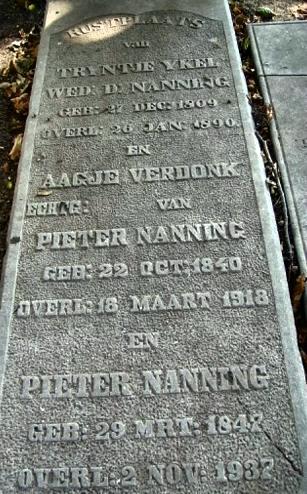 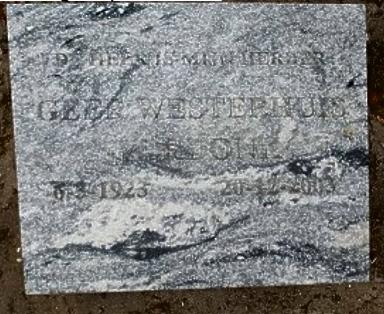 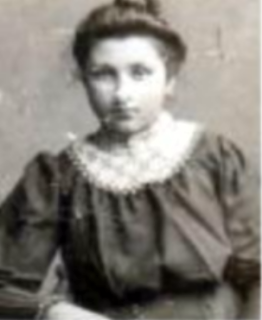 Grietje Alberdina Spaan 1890 – 196011-9-1913 getrouwd Westzaan metWillem Verdonk1890 - 1960
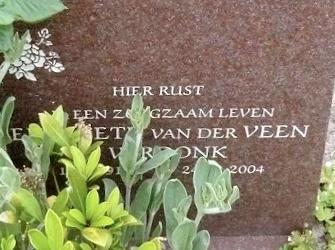 Elizabeth Verdonk1912 2004.
Trouwde metRoelof van der Veen  geb. 1907
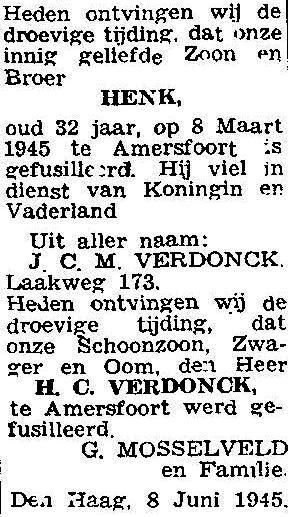 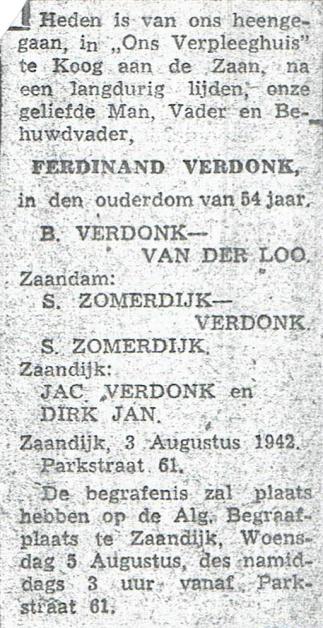 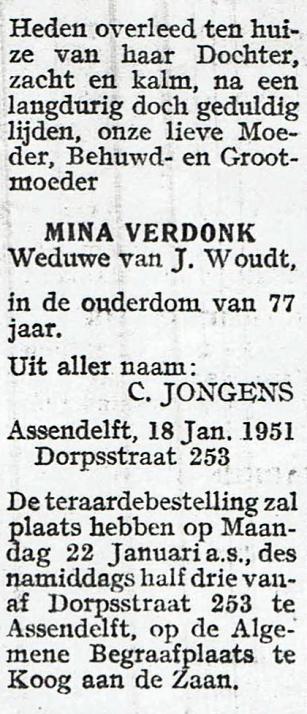 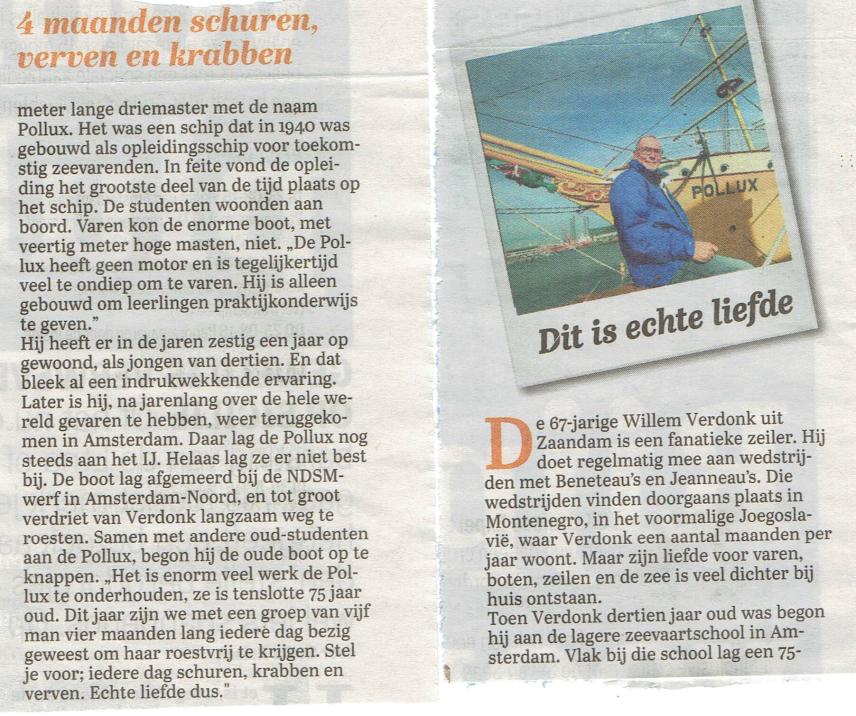 Meer informatie op de volgende  2 dia’s
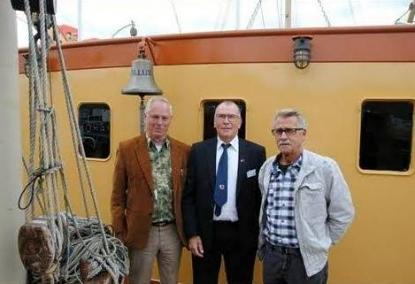 Bestuur  vrienden van de Pollux van L-R  Ton Tonkes ,Willem Verdonk & Kees v Huisstede
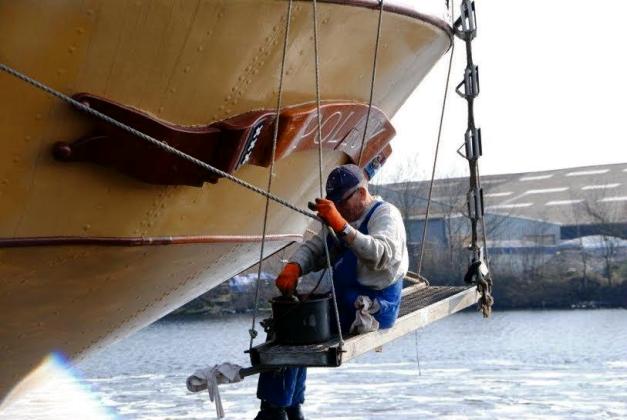 Willem Verdonk bezig met onderhoud aan de Pollux
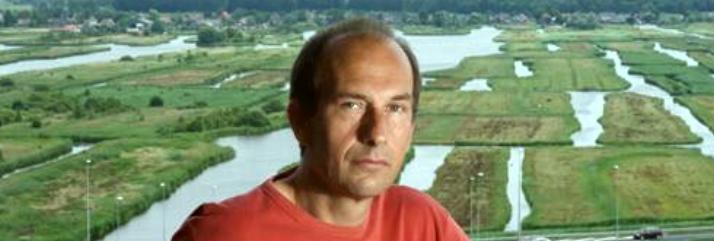 Peter J.G. Verdonk, beeldende kunstenaar.Voor meer informatie zie: www.peterverdonk.nl
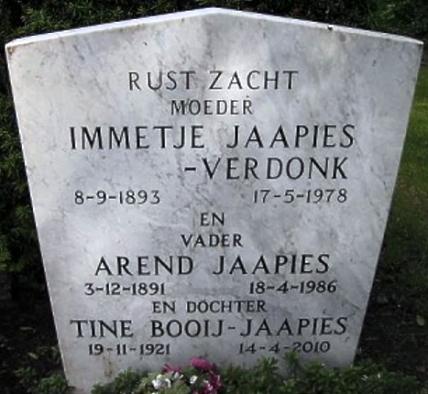 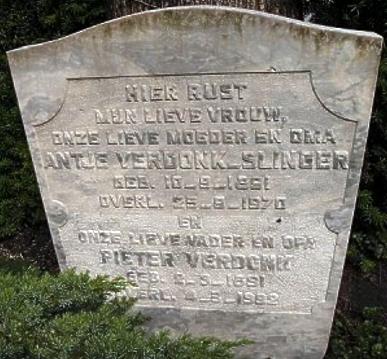 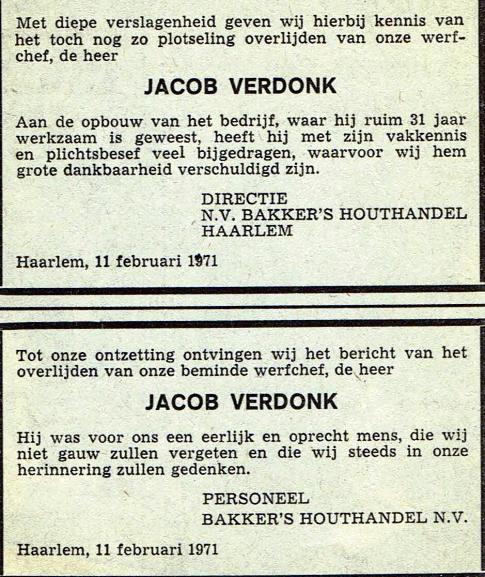 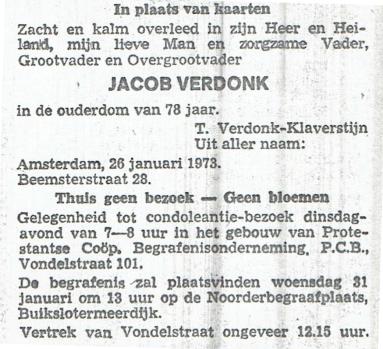 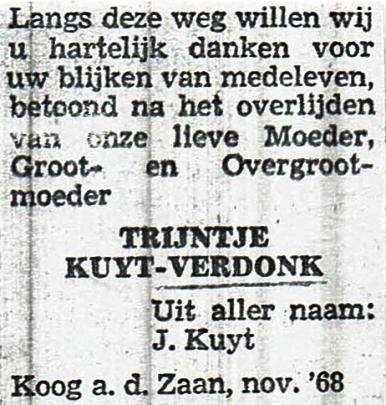 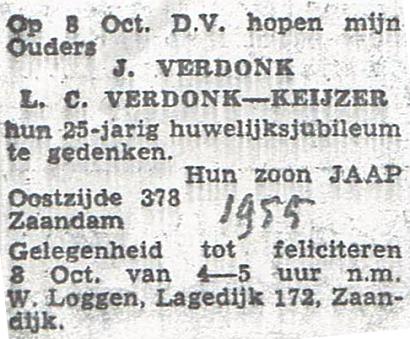 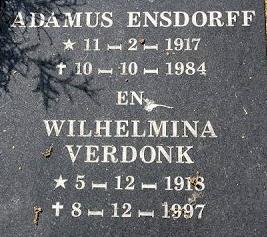 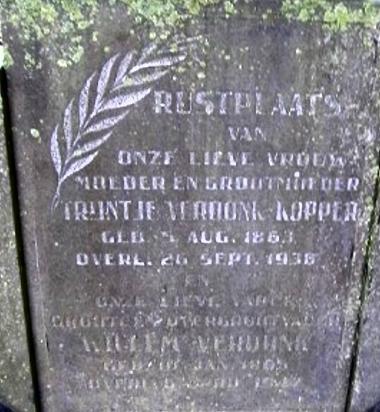 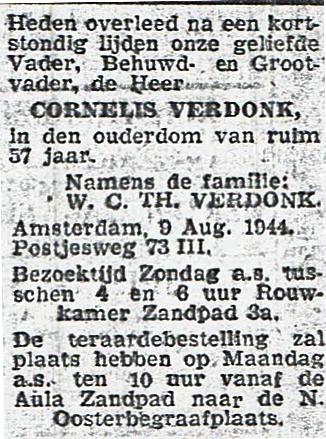 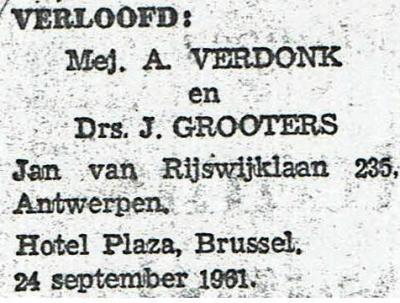 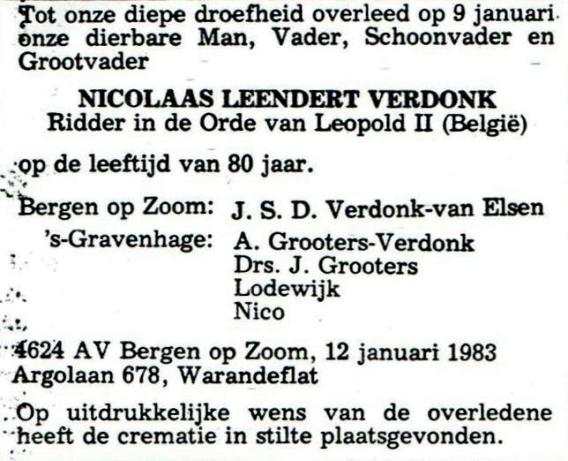 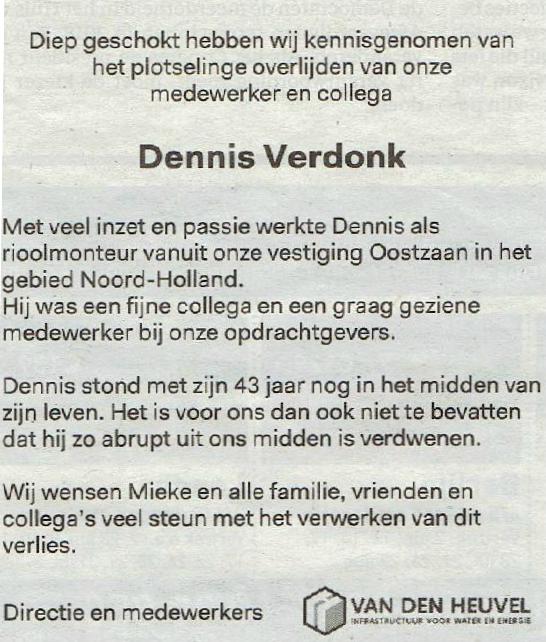 Dennis Jacob Dirk Verdonk geboren 17-6-1973 te Zaandam
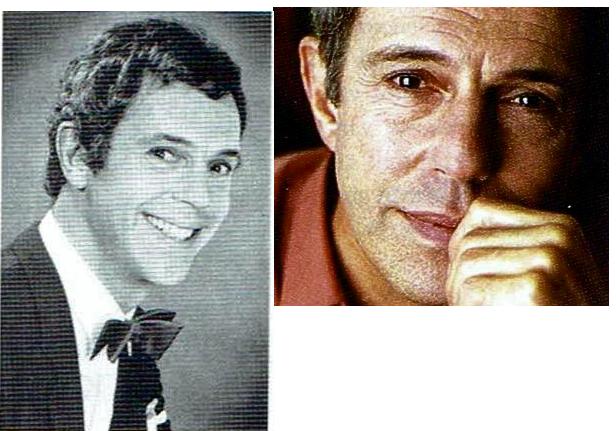 Josephus Gerardus (Jos) Brink 1942-2007
Kleinzoon van Hendrik Jan Brink en Johanna Verdonk
Hierna volgen een aantal gedeelten gekopieerd uit Doop- Trouw en Begraafboeken alsmede uit akten van de burgelijkestand.Sommige zijn voorzien van pen aantekeningen.De oudste gegevens bevatten alleen namen op patroniem.Het is nog niet in alle gevallen bewezen dat het om een verwantschap met Verdon(c)k gaat.
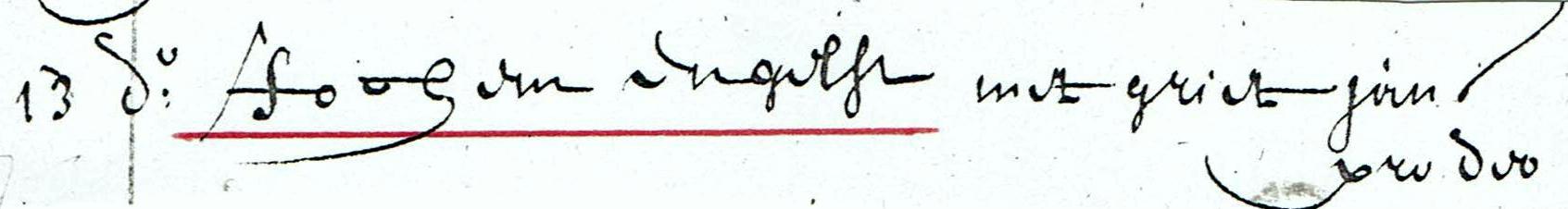 Trouwen Jochem Engels en Grietje Jans  13-11-1700 Assendelft
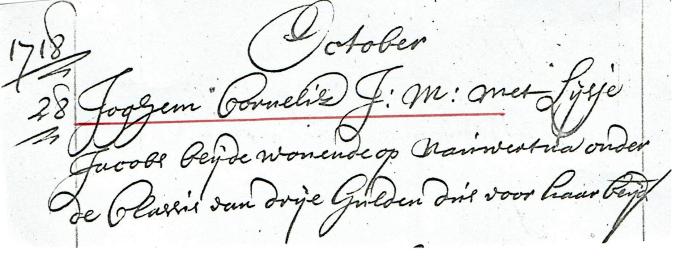 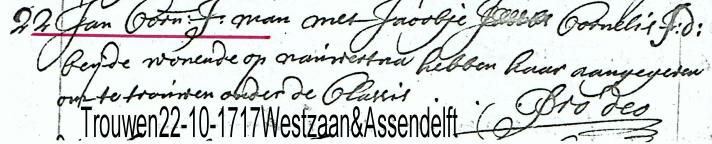 Begin en einde tr . akte d,d, 22-10-1717Zie handtekeningbruidegom en het kruisje van de bruid
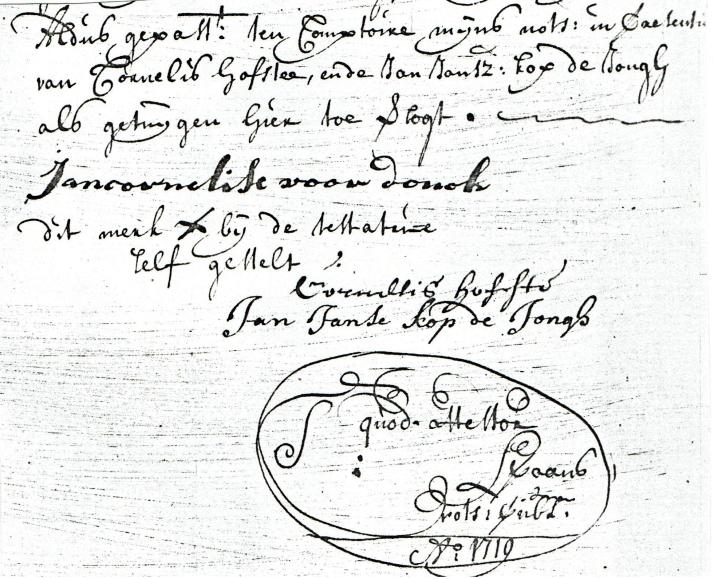 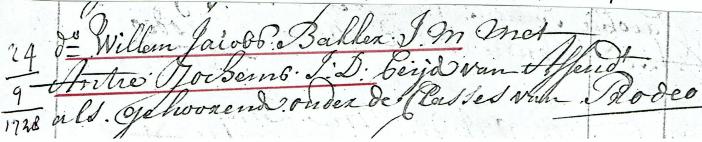 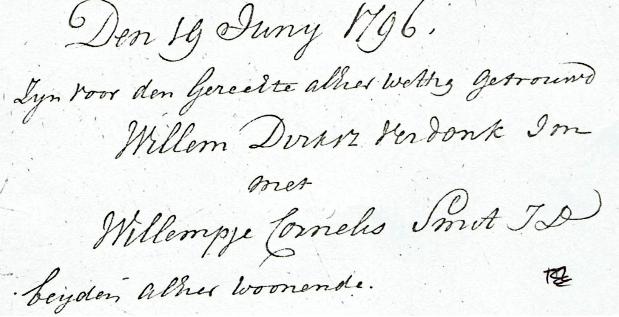 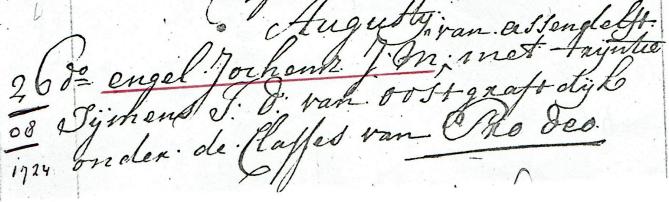 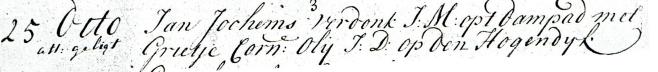 7
Tr. 25-10-1779 West Zaandam
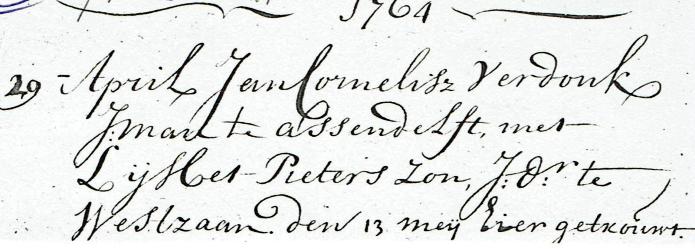 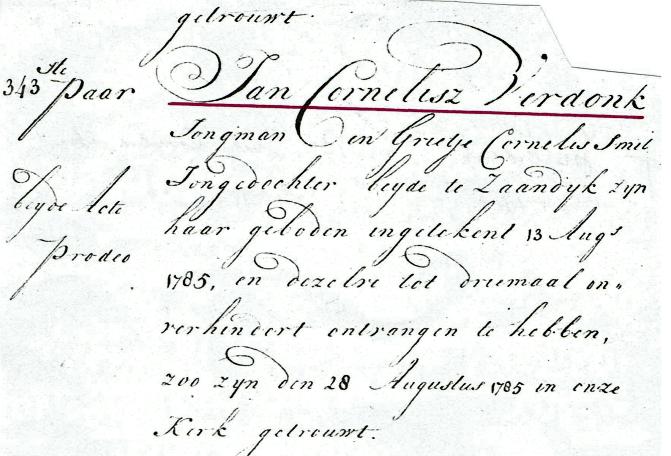 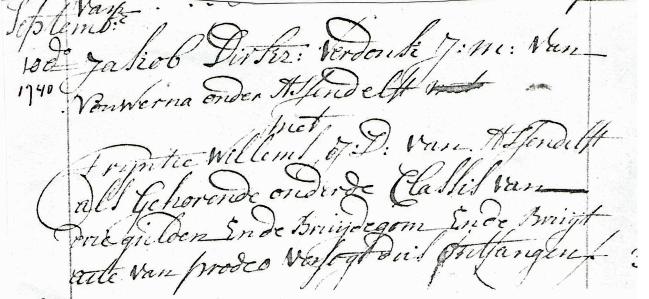 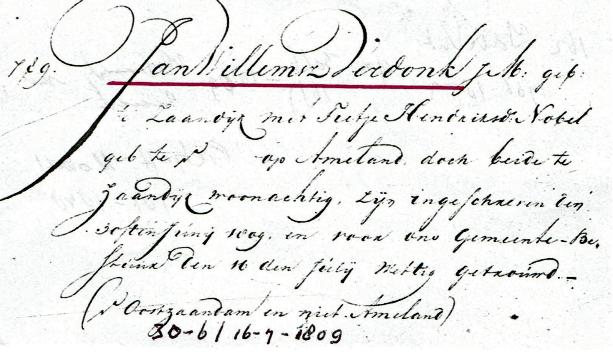 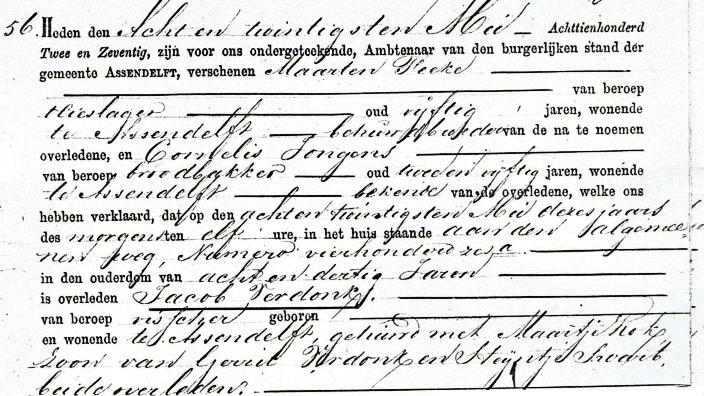 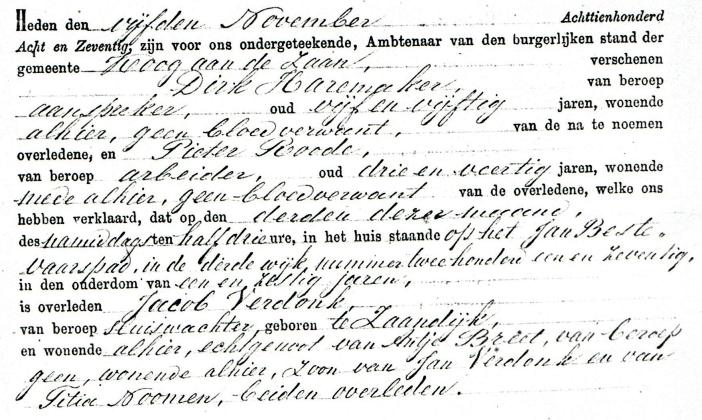 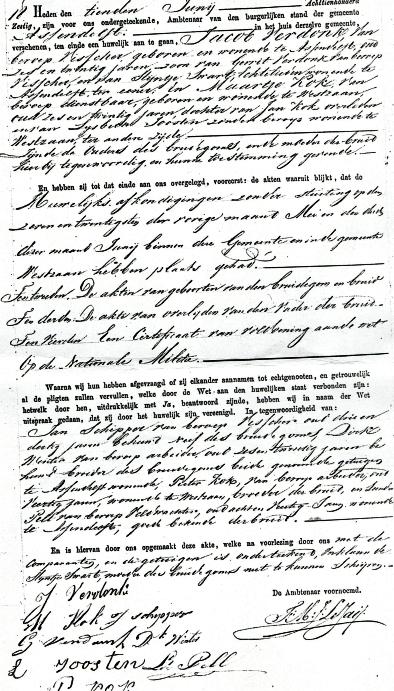 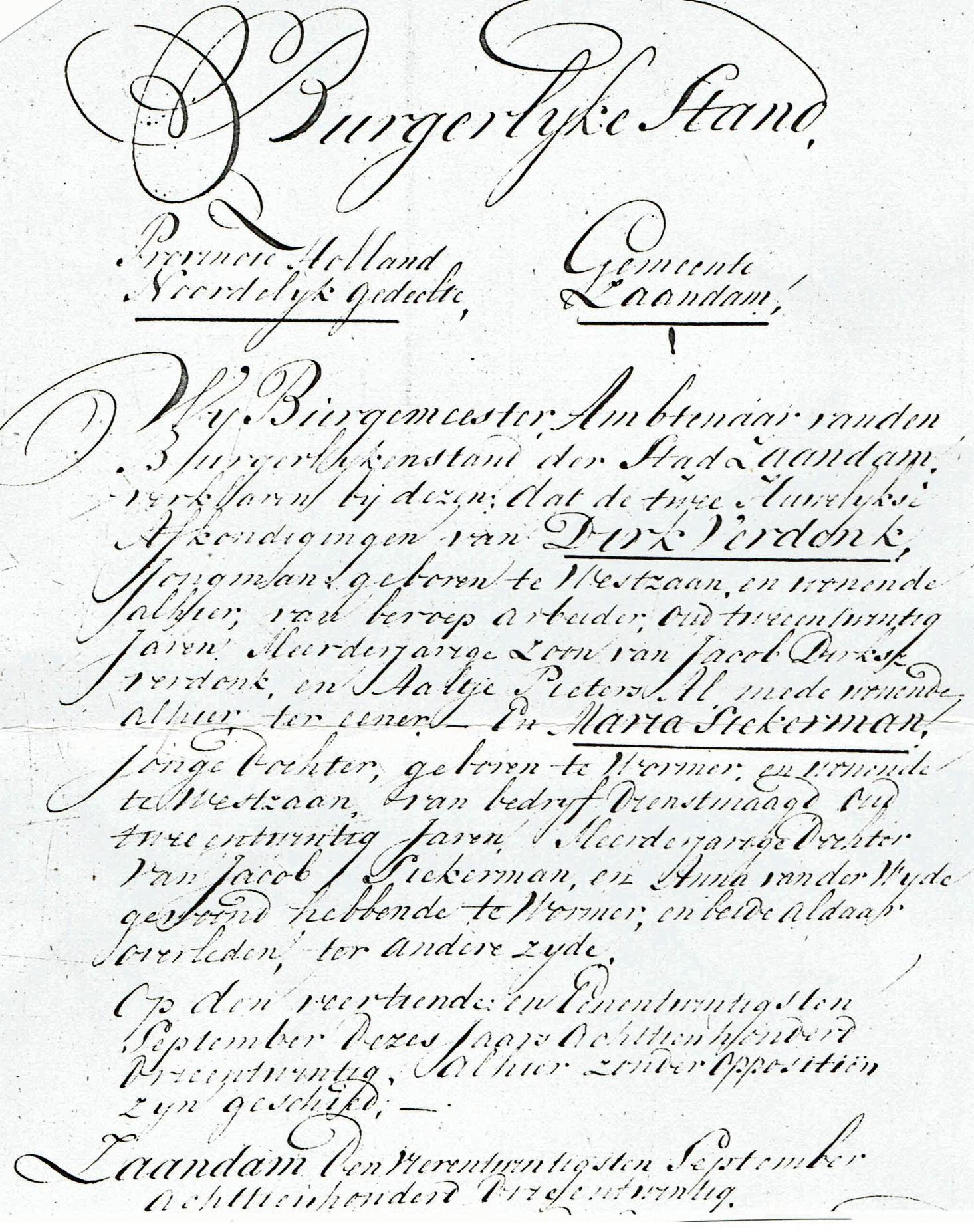 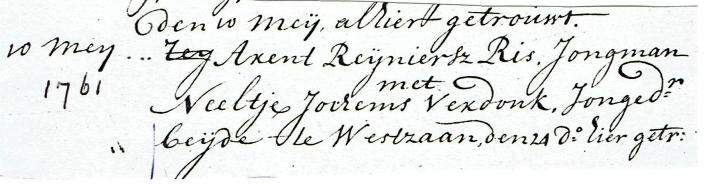 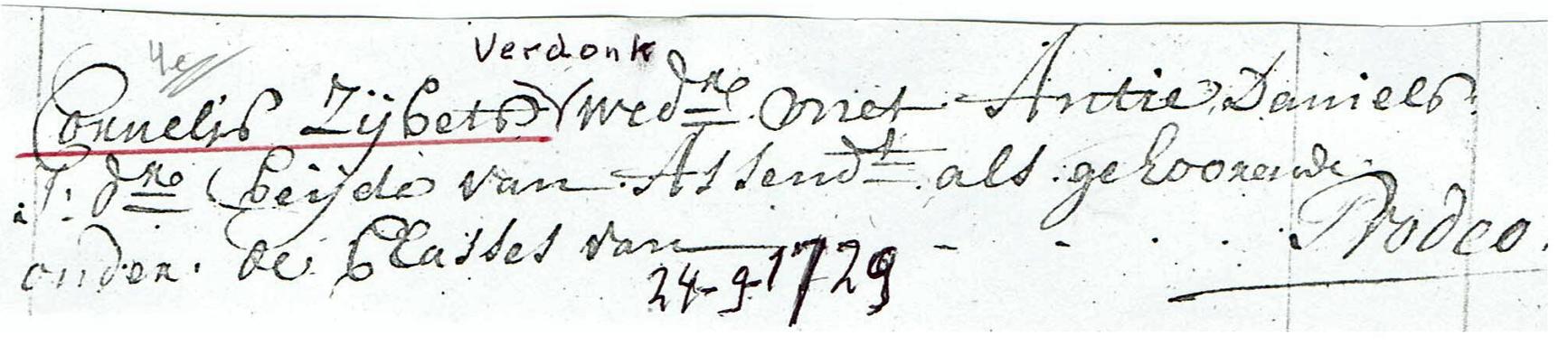 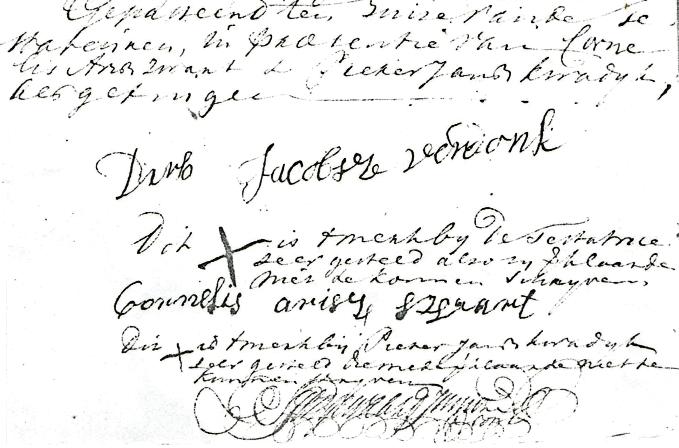 Dirk J. Verdonk tr. Assendelft 1768 maakt testamant langstlevende d.d.    24-4-1769  samen met Grietje Willems Kars die tekende met een X